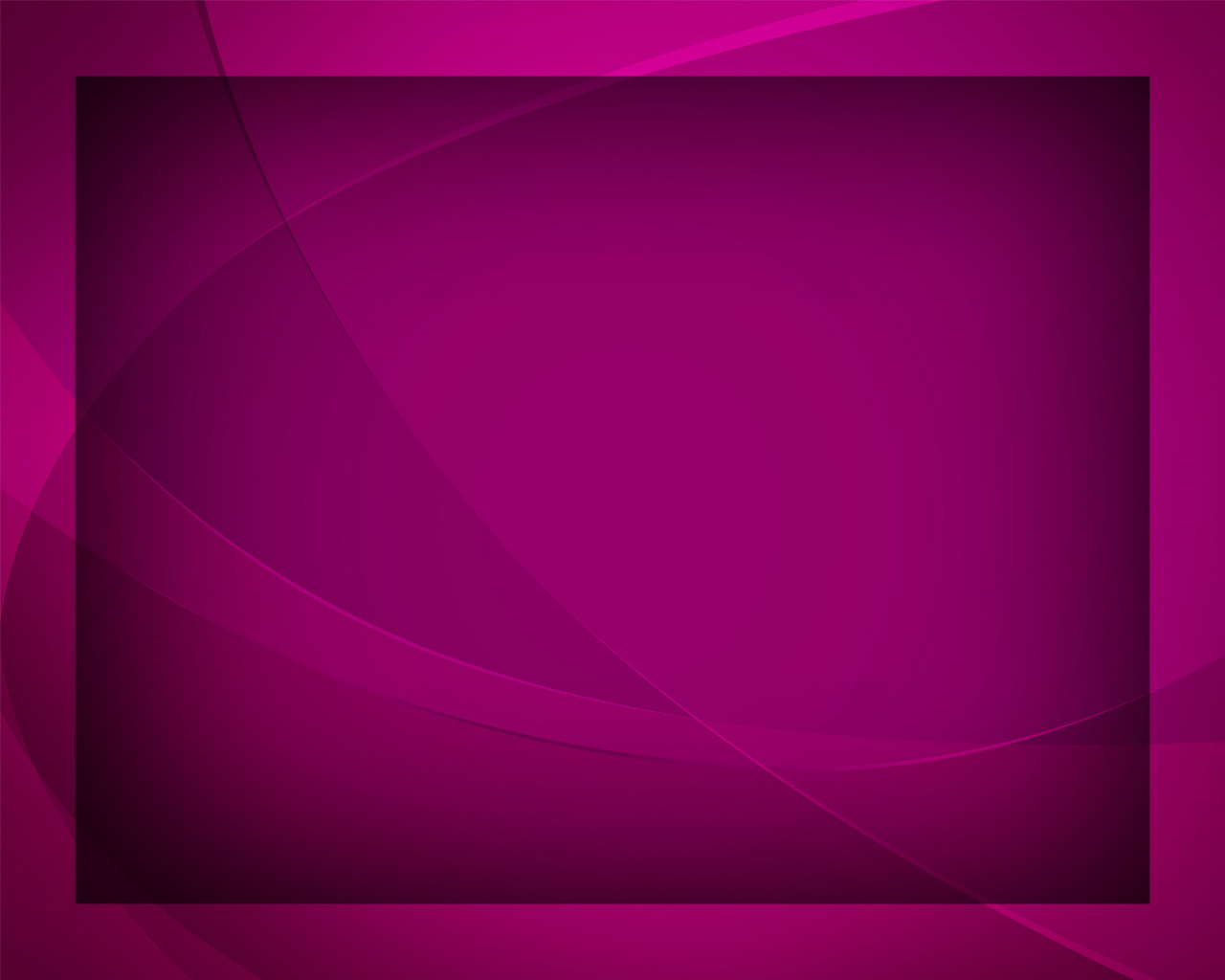 Он знает всё
Гимны надежды №169
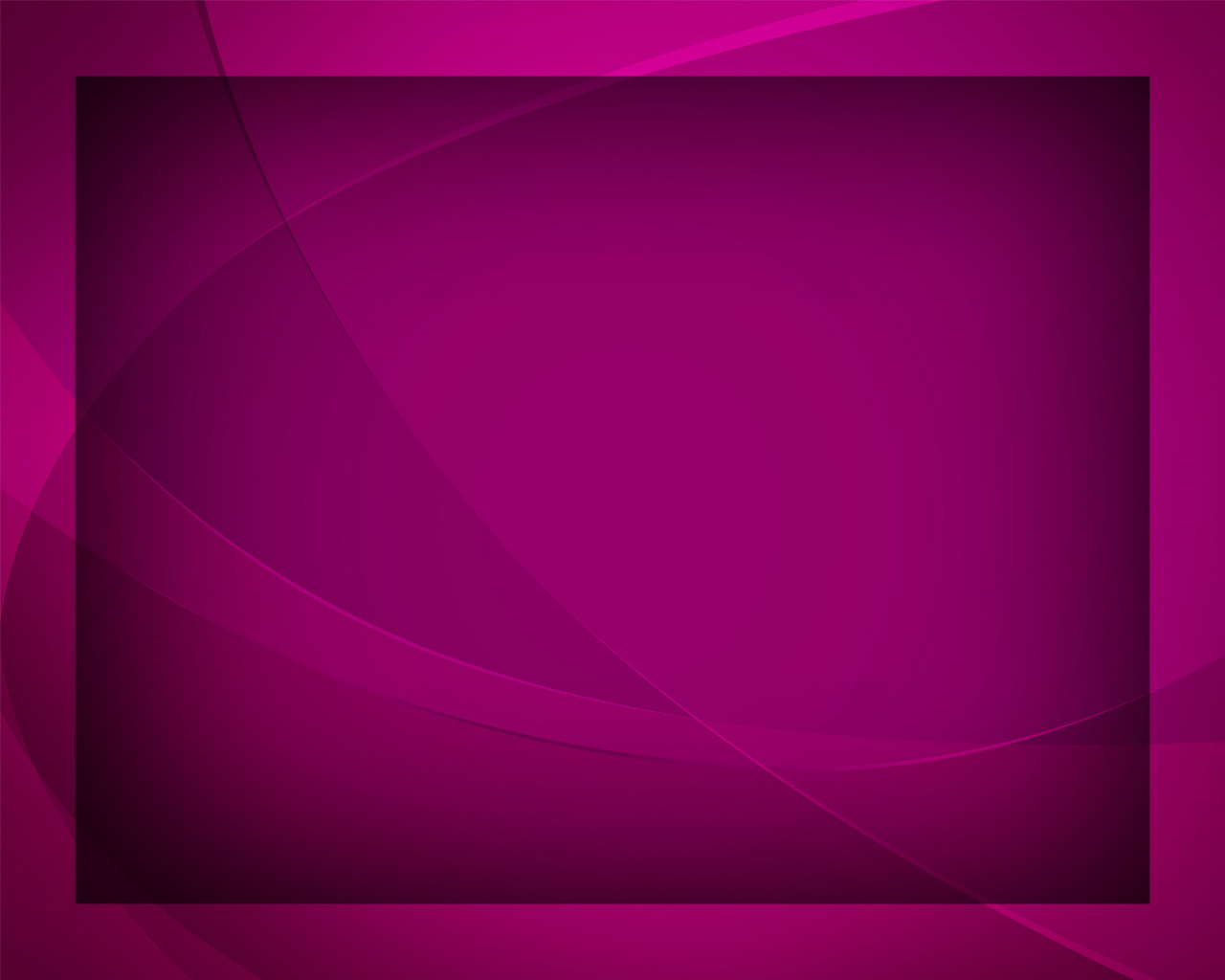 Он знает всё: 
если скорбь и боль 
Мою душу 
разят мечом
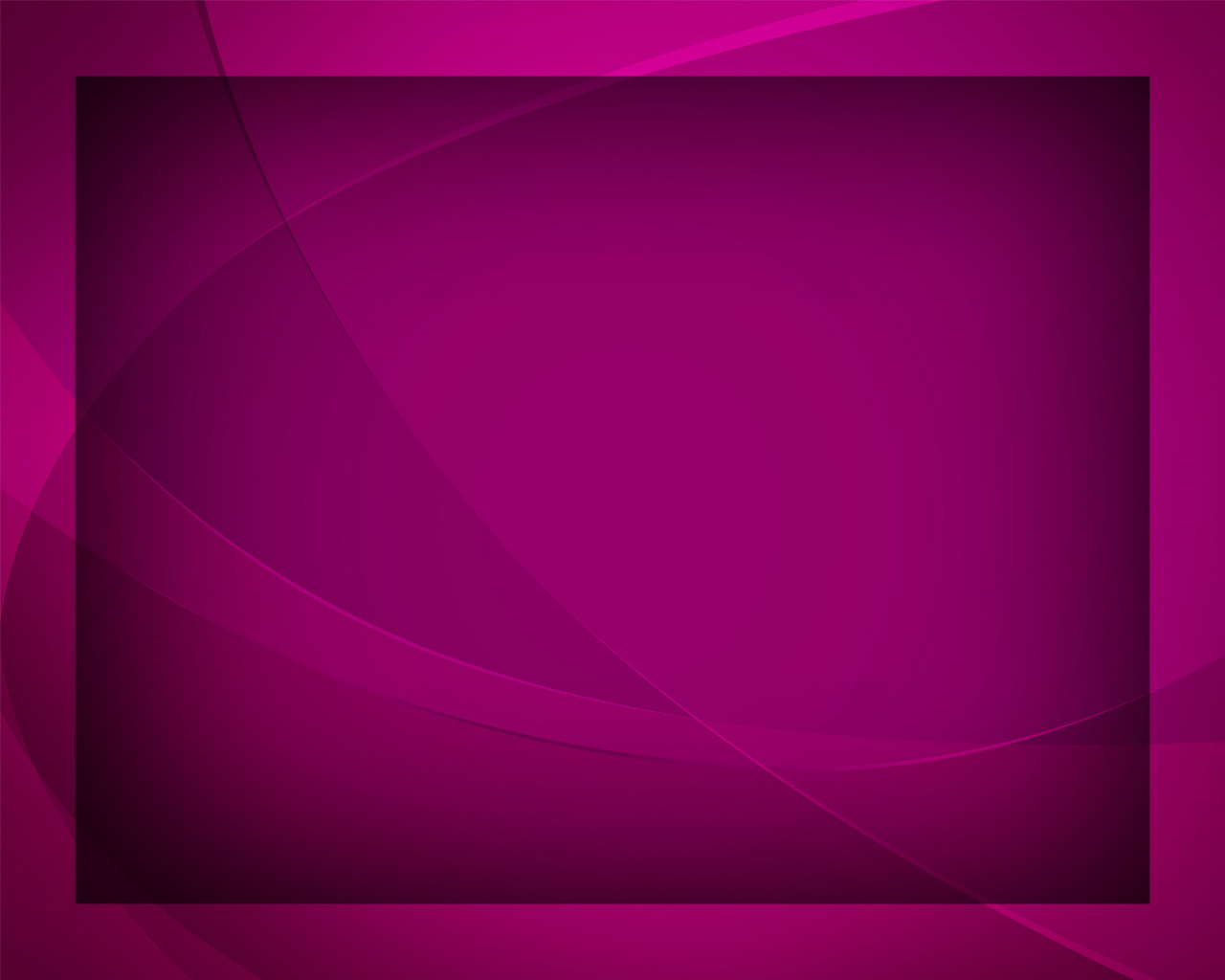 И разлуки гнёт 
моё сердце жмёт - 
Нет покоя, 
мира ни в чём.
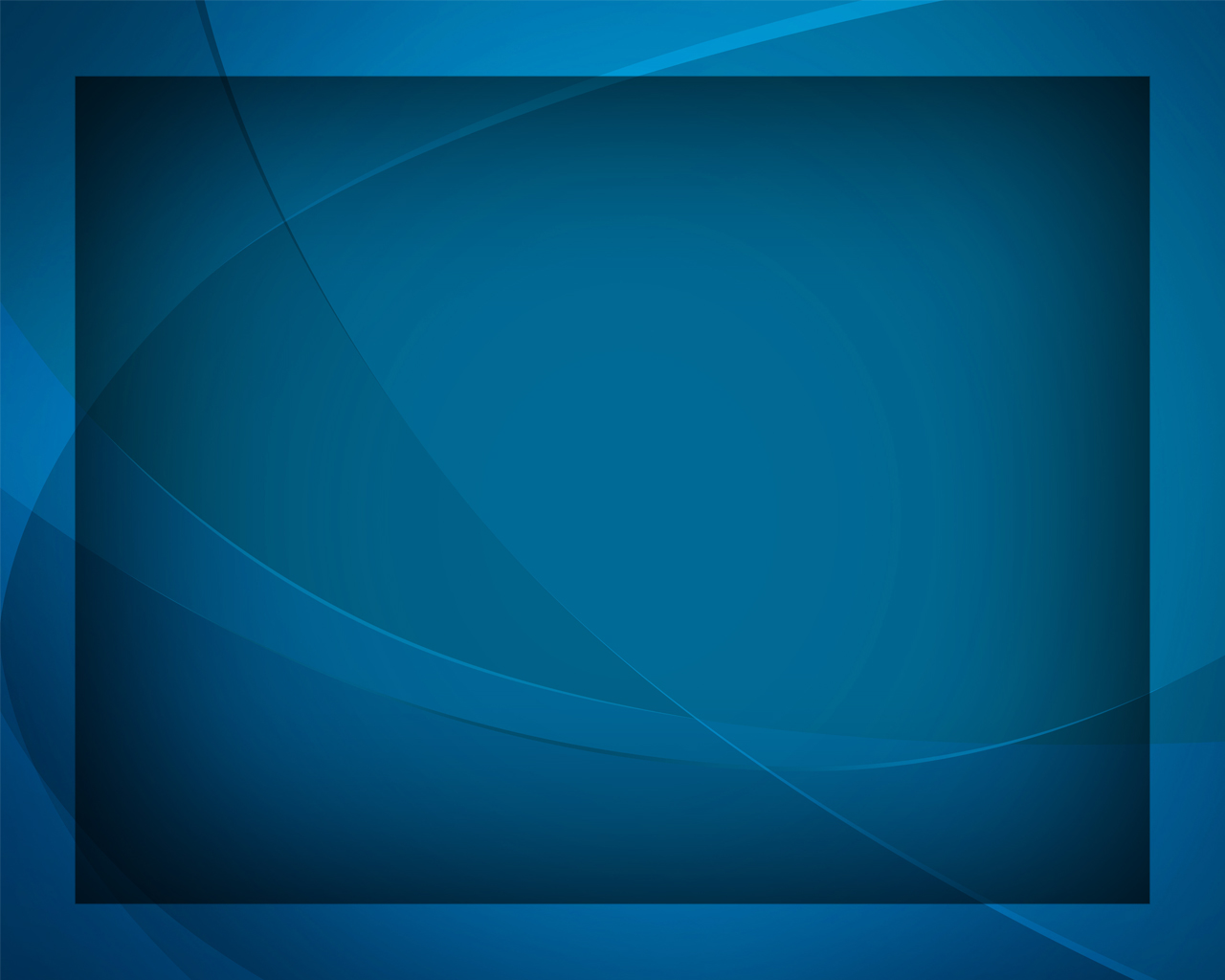 О, да, Он знает скорбь мою 
И сердцем чувствует всё,
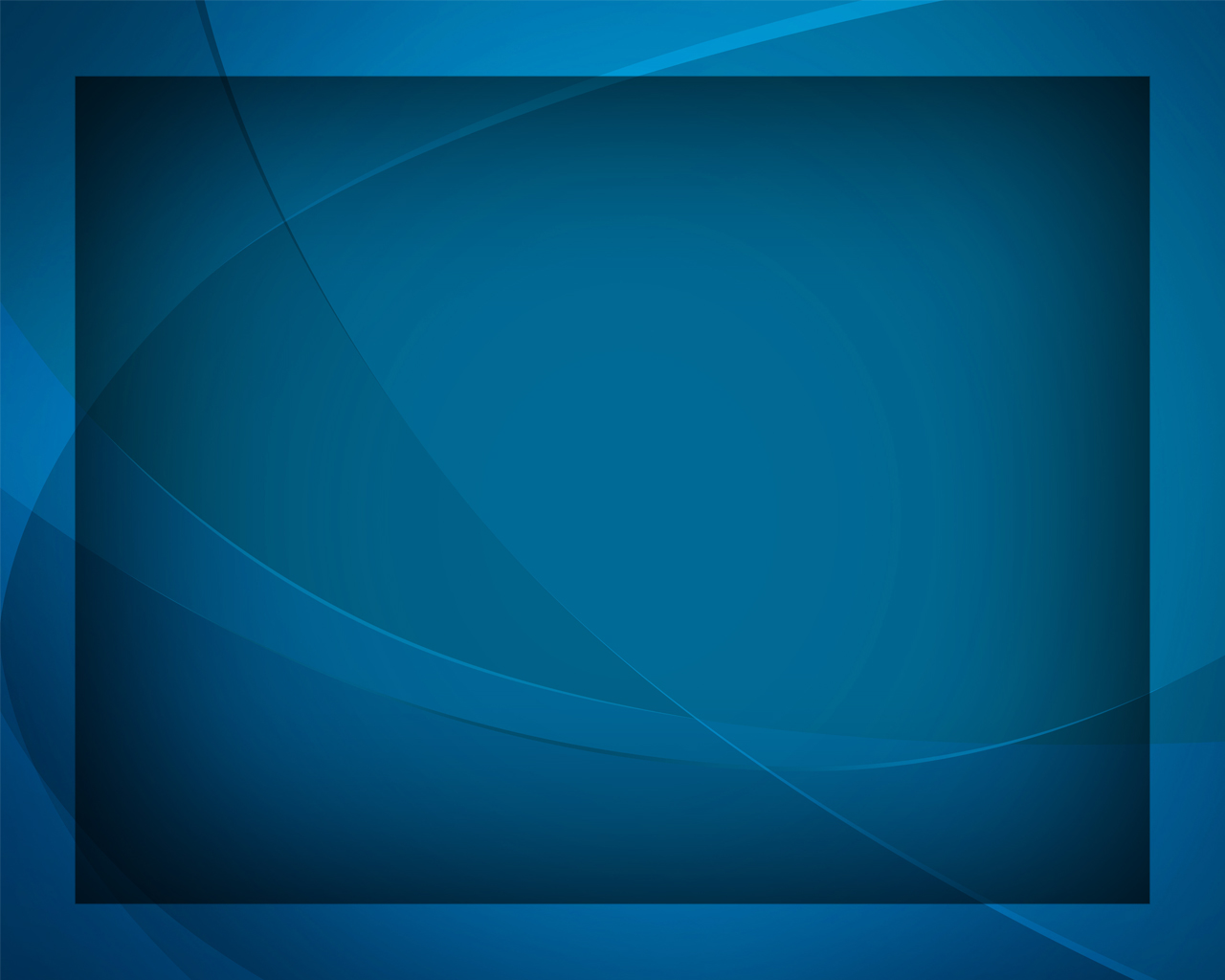 Изведал раны 
и боль страданий –
Спаситель знает всё.
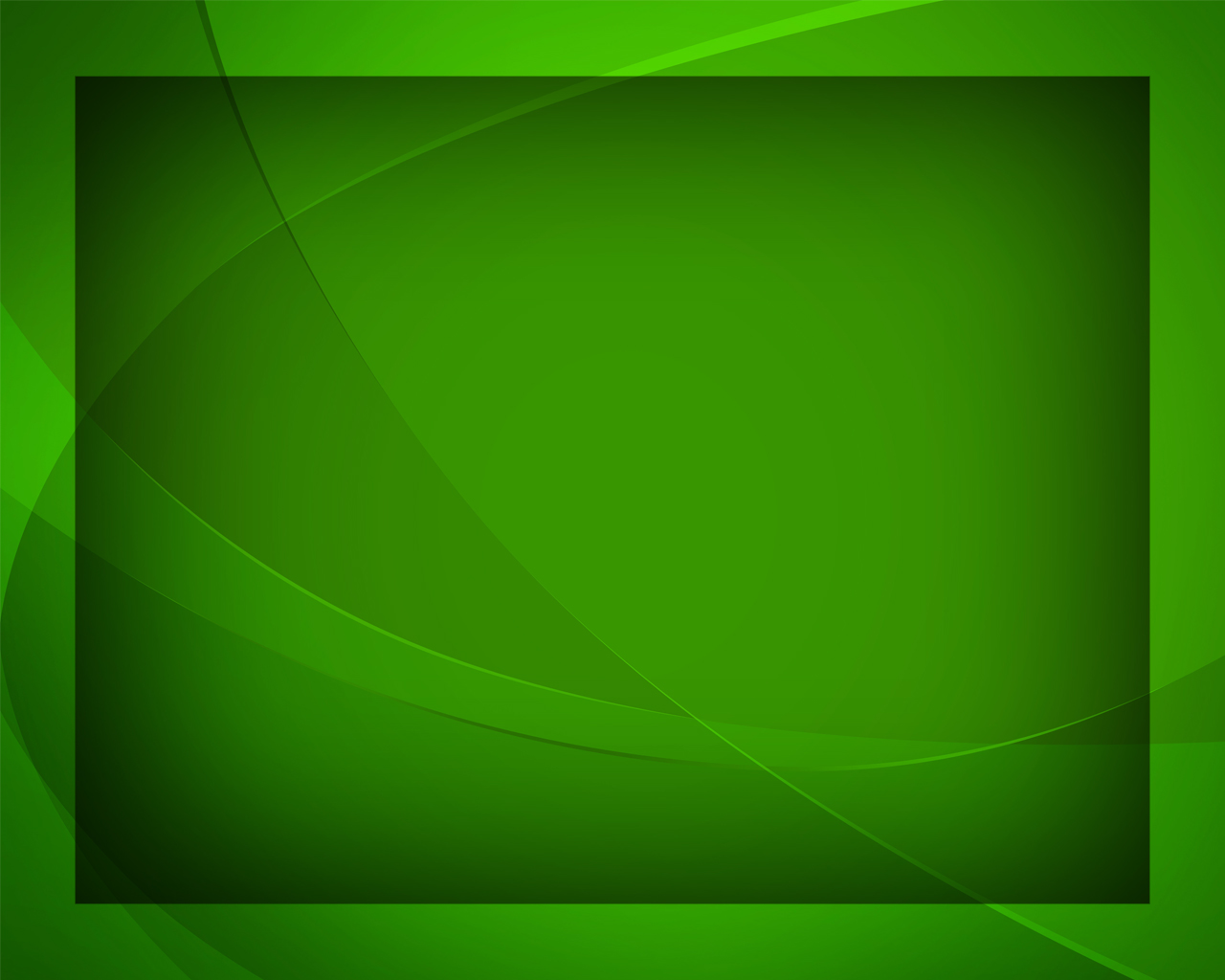 Он знает всё:
 когда тёмен путь, 
В моём сердце 
тоска и страх,
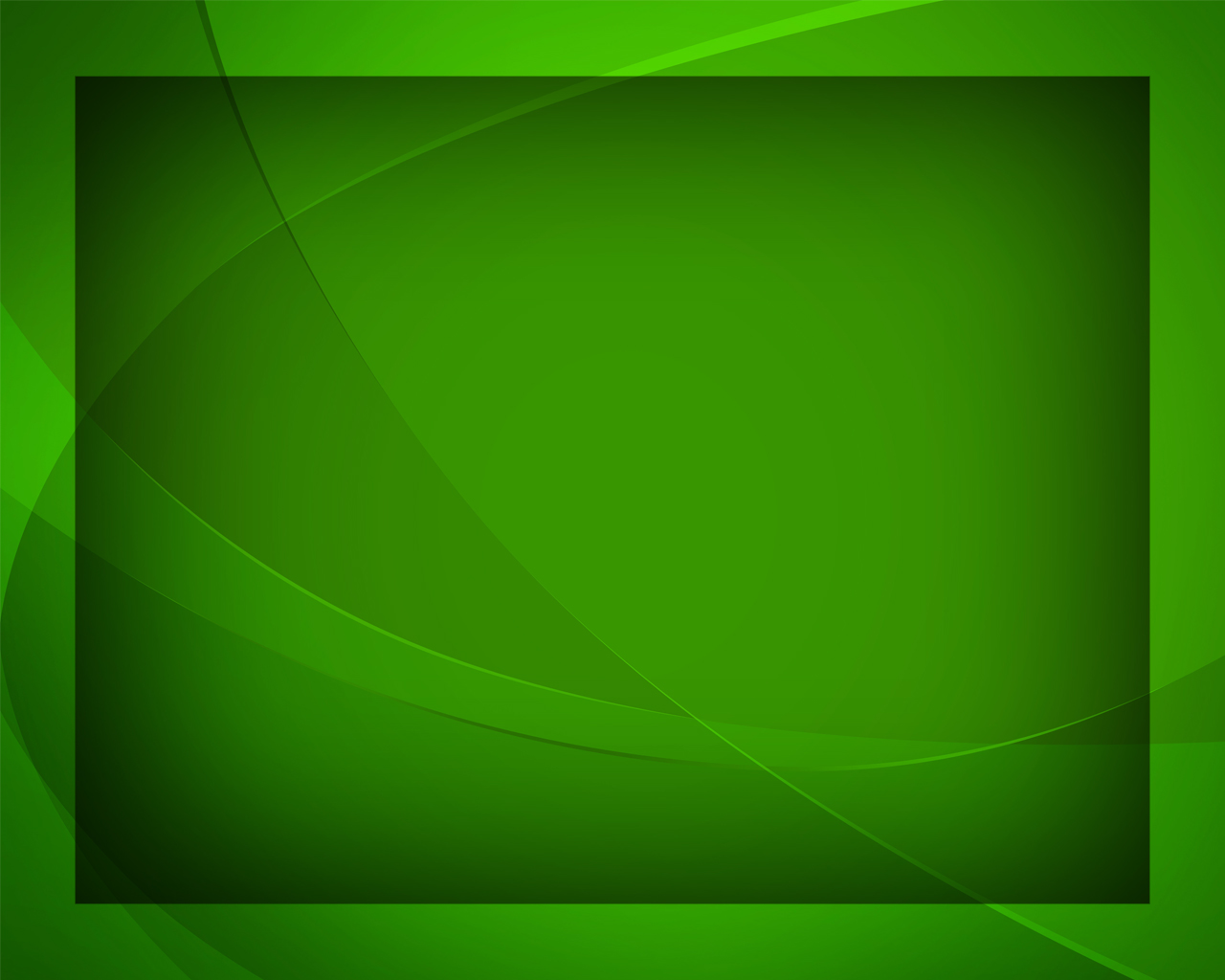 Угасает свет 
и надежды нет, 
Когда дух 
повержен во прах.
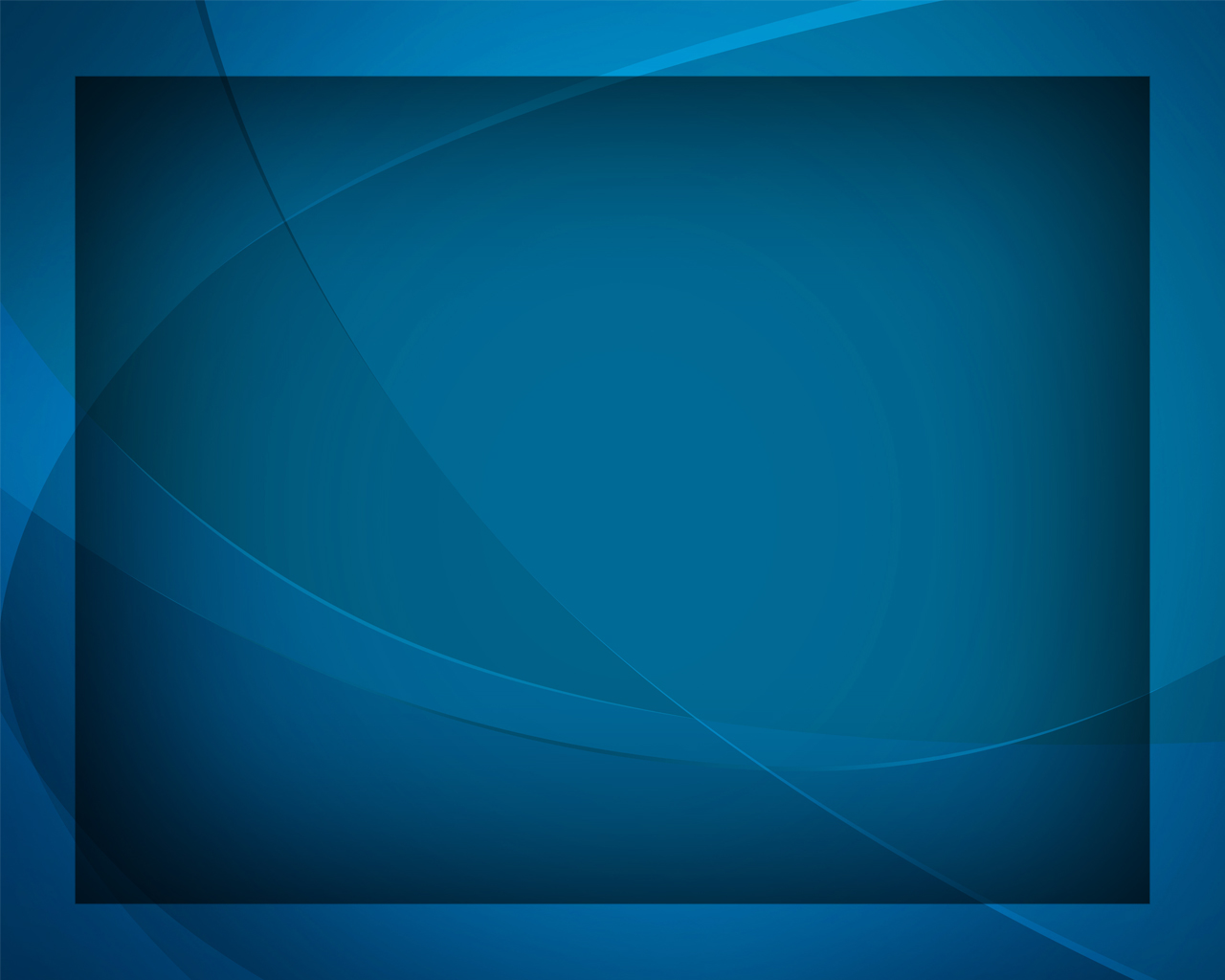 О, да, Он знает скорбь мою 
И сердцем чувствует всё,
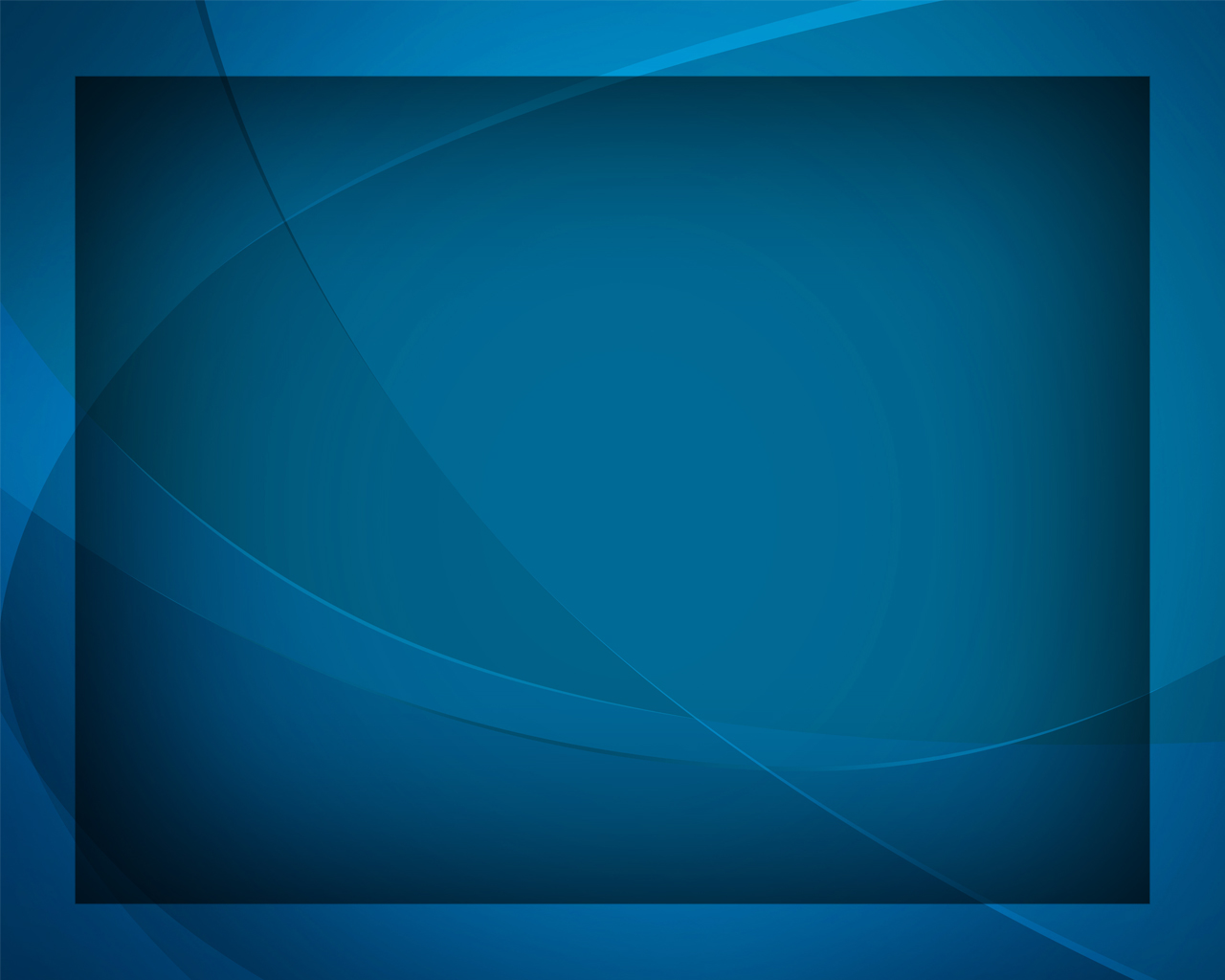 Изведал раны 
и боль страданий –
Спаситель знает всё.
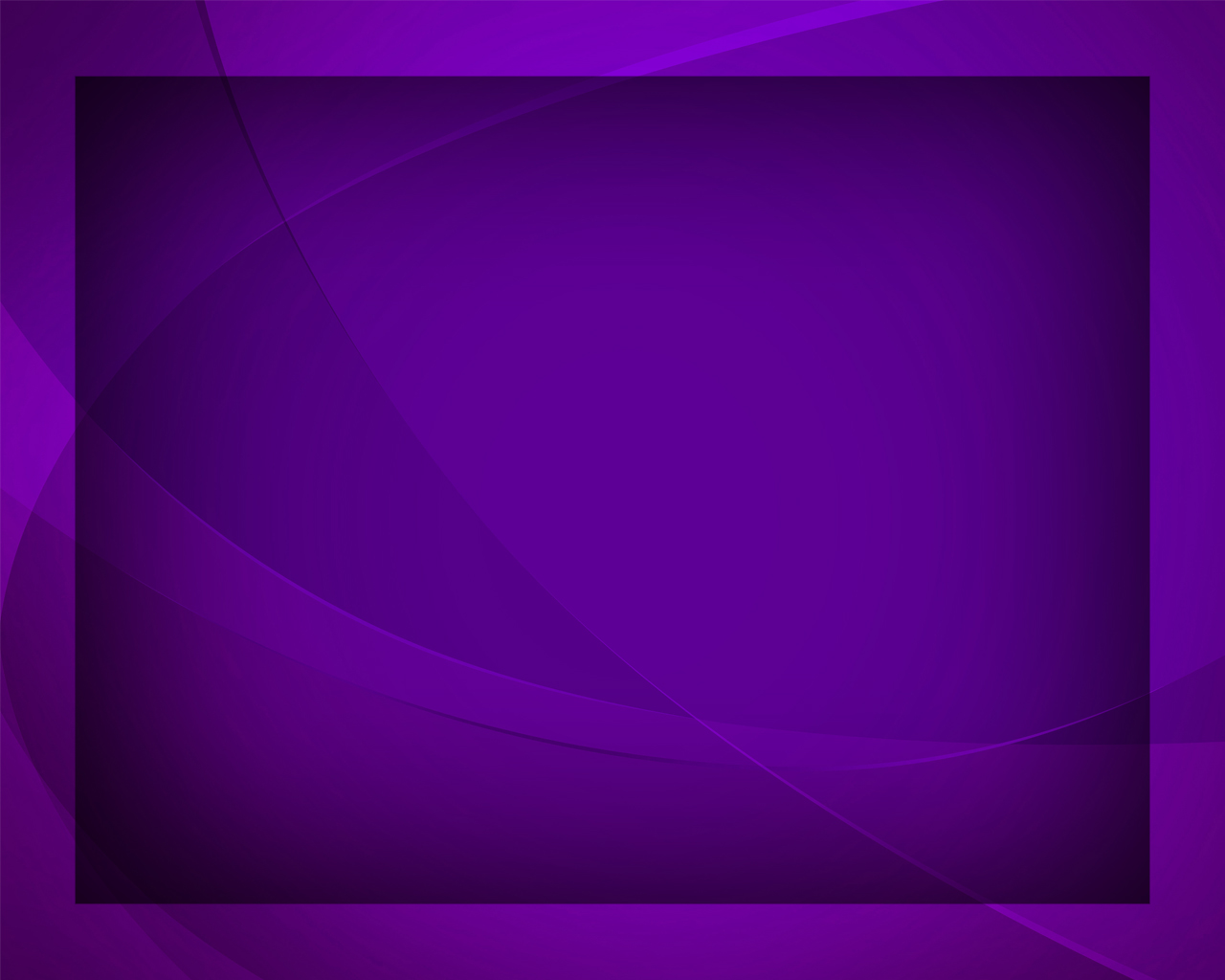 Он знает всё: 
если злая смерть 
Сердце 
верное унесёт,
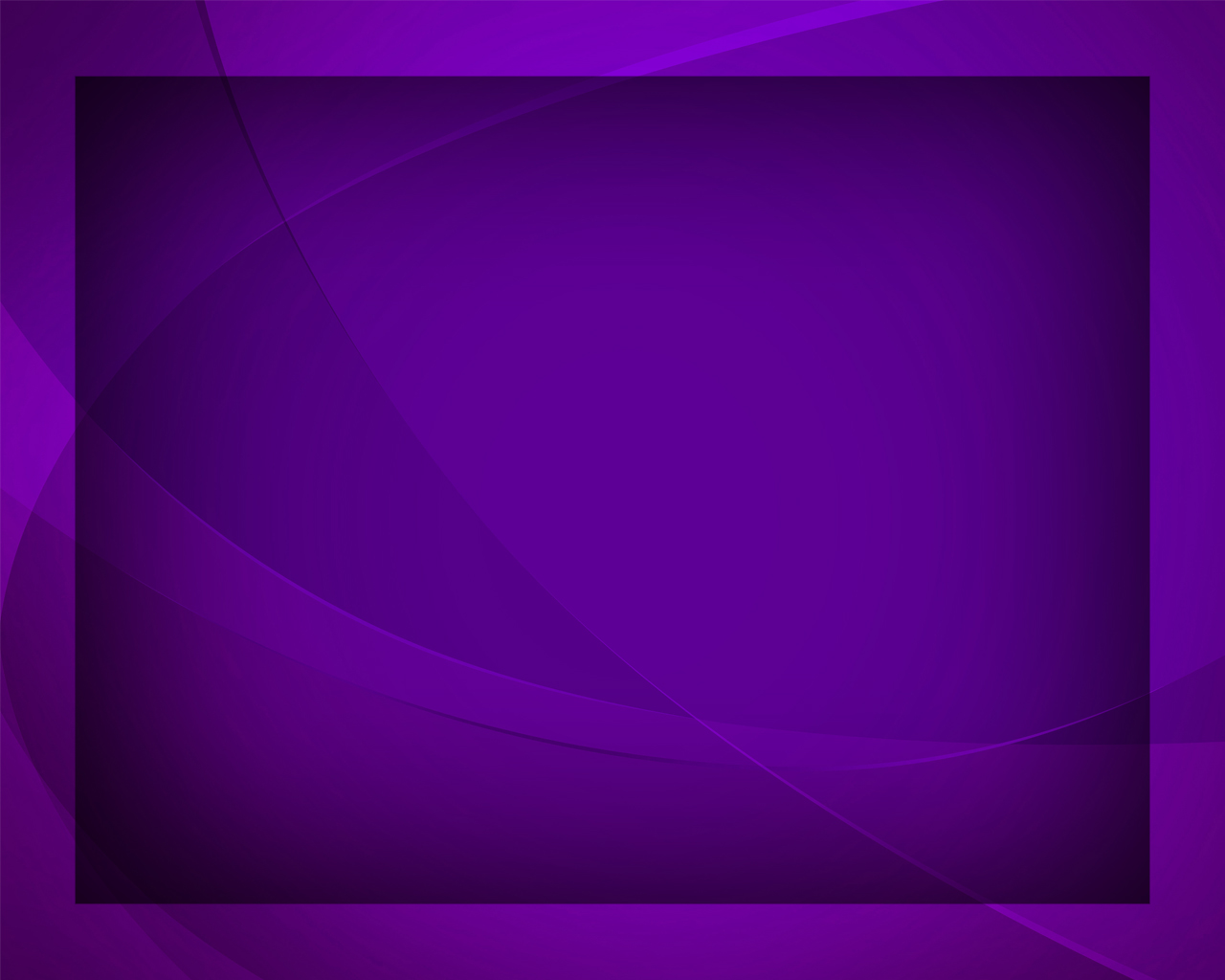 И разлучит нас –
 в этот
 страшный час 
Моя боль
 к Иисусу взойдёт.
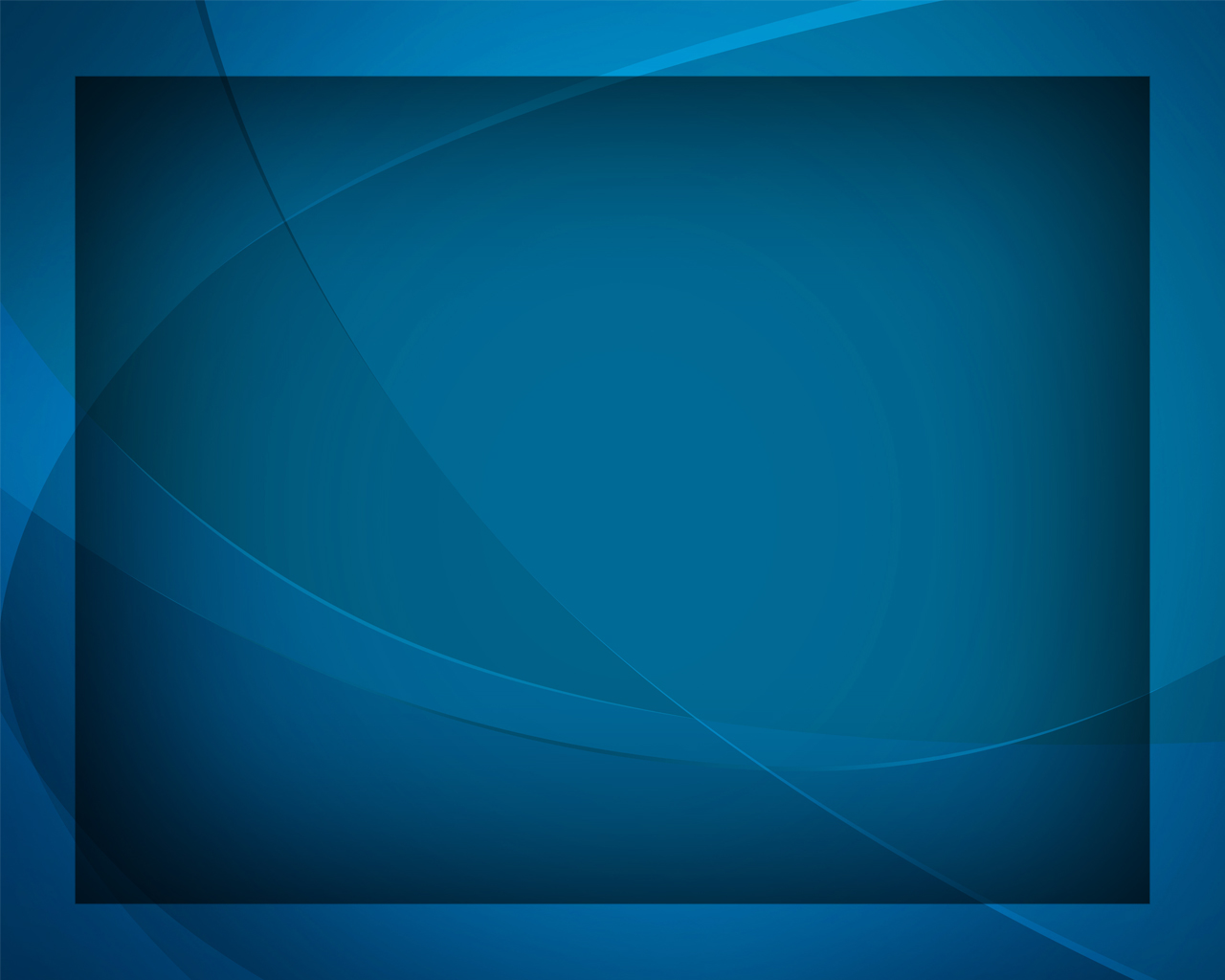 О, да, Он знает скорбь мою 
И сердцем чувствует всё,
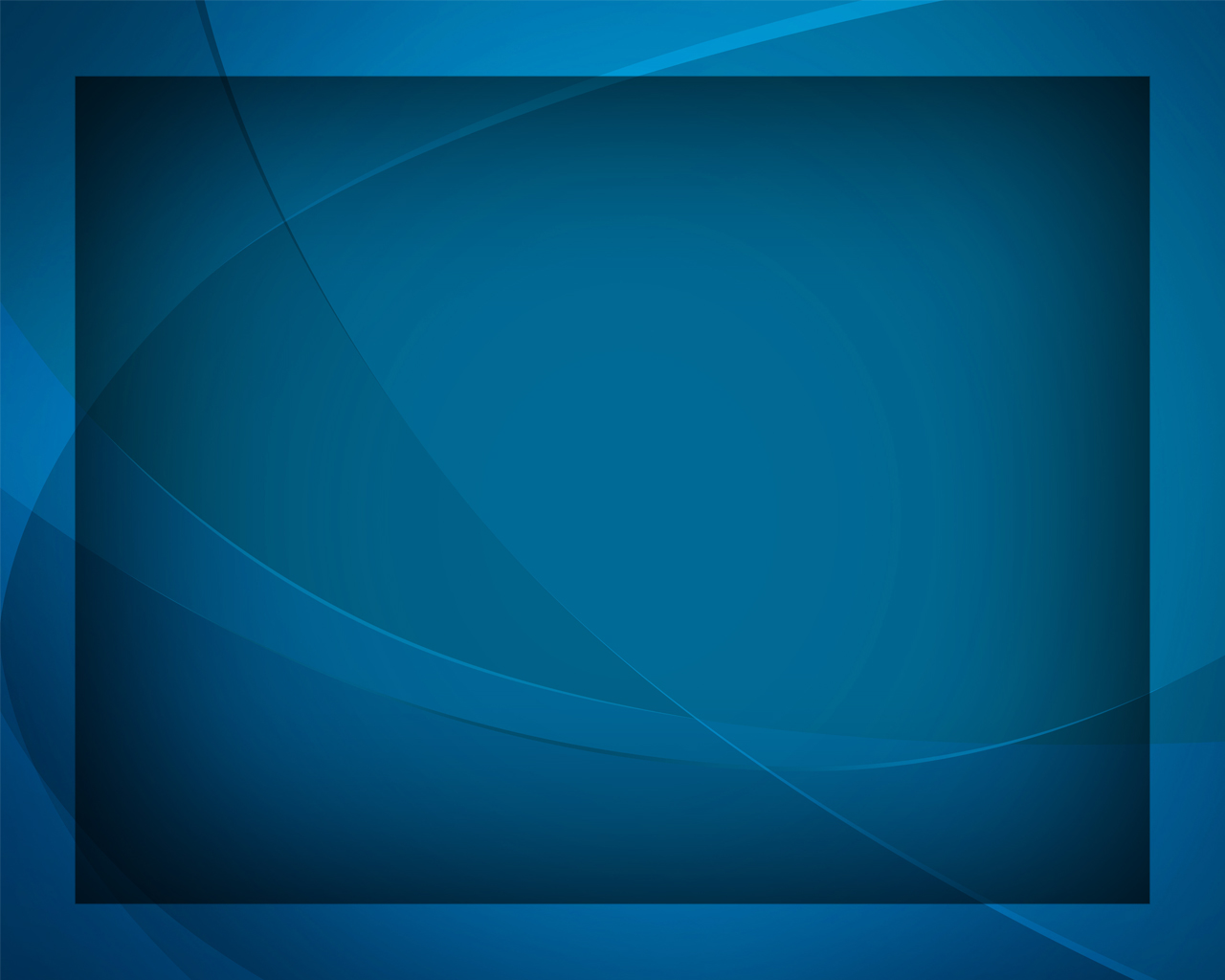 Изведал раны 
и боль страданий –
Спаситель знает всё.
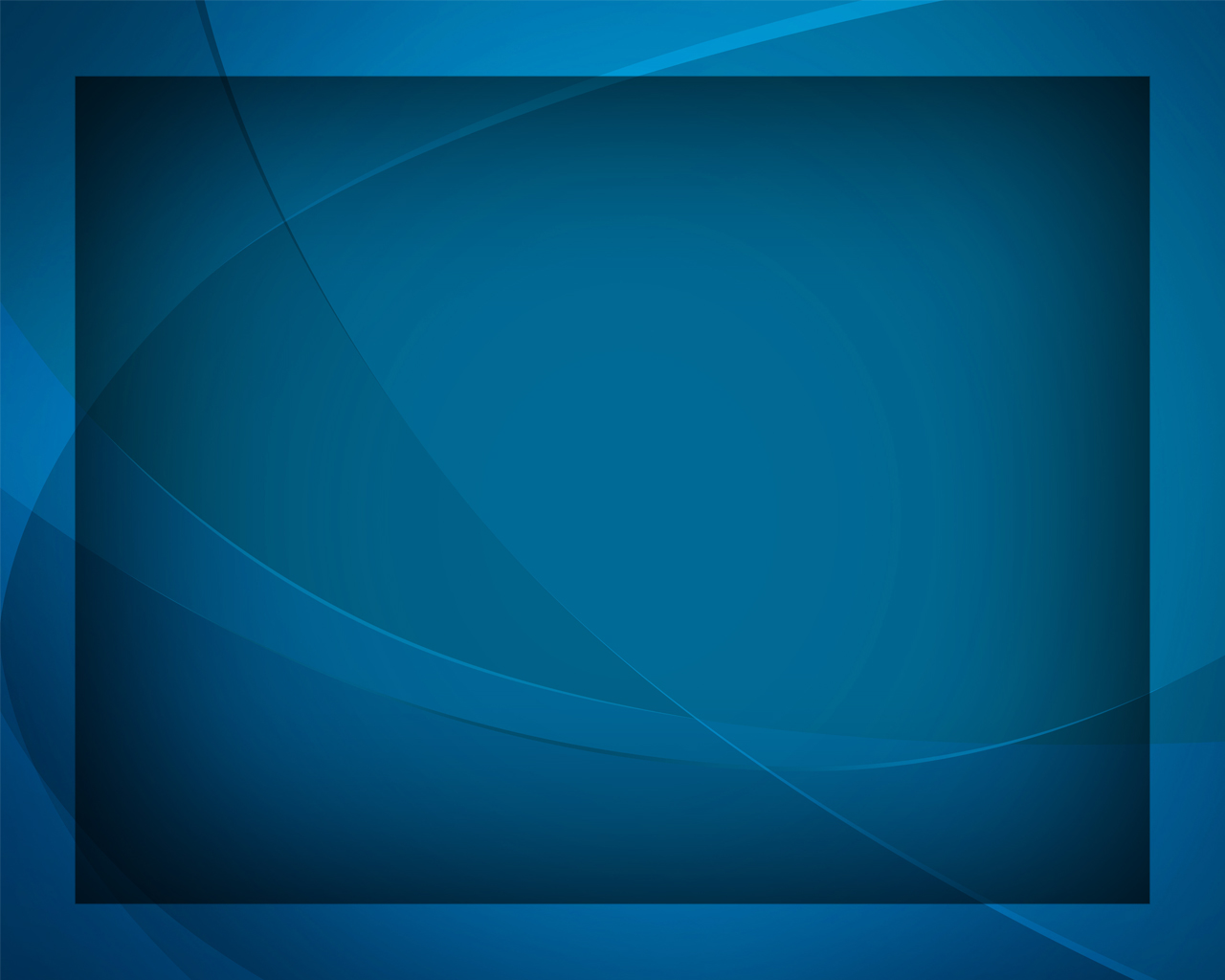